Metode Stated Damage Function untuk Penilaian Kerugian Akibat Banjir
PENDAHULUAN
Arti penting penilaian kerusakan:  memberikan informasi penting untuk mendukung keputusan dan pengembangan kebijakan
Flood damage assessment: penting untuk manajemen resiko banjir (flood risk management)
Flood damage  all varieties of harm caused by flooding, mis.: efek terhadap masyarakat, kesehatan dan harta benda, infrastruktur publik,
	pertanian, dan ekosistem
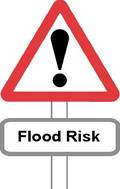 IDENTIFIKASI RESIKO
Untuk memahami hazardous event dan consequences akibat banjir  adopsi model Source-Pathway -Receptor-Consequence
	
Source????
Pathway????
Receptor????
Consequences????
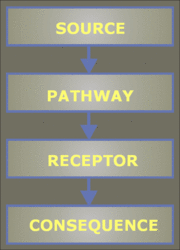 IDENTIFIKASI RESIKO (2)
Source : Flooding from overland flow, rainfall intense, Blocked or overloaded drainage systems
Pathway : connection between a hazard being realised and the receptor that may be harmed
Receptor : businesses, homes, public facilities, agricultural used areas and similar property
Consequences : sosial, lingkungan, ekonomi, dll
	(-quantitatively: monetary value; 
	 -by category: high, medium, low;
	 -descriptively)
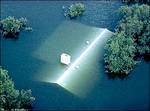 KERUSAKAN AKIBAT BANJIR
Kerusakan langsung  kerusakan yang terjadi karena kontak fisik air banjir dengan manusia, properti atau benda lainnya
Kerusakan tidak langsung  kerusakan yang disebabkan oleh dampak langsung (konsekuensi) terhadap aktivitas sosial dan ekonomi 
Kerusakan tangible  terukur jelas secara moneter
Kerusakan intangible  tidak terukur jelas
	secara moneter
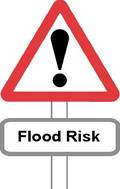 APLIKASI STAGE DAMAGE FUNCTION
Kerusakan langsung  kerusakan yang terjadi karena kontak fisik air banjir dengan manusia, properti atau benda lainnya
Kerusakan tidak langsung  kerusakan yang disebabkan oleh dampak langsung (konsekuensi) terhadap aktivitas sosial dan ekonomi 
Kerusakan tangible  terukur jelas secara moneter
Kerusakan intangible  tidak terukur jelas
	secara moneter
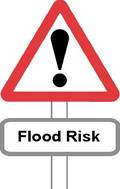 APLIKASI STAGE DAMAGE FUNCTION (2)
SDF dikembangkan untuk memprediksi kerugian banjir. 
SDF dilakukan untuk memprediksi kerugian pada sejumlah klasifikasi bangunan/aspek yang berbeda  menghasilkan stage damage curve (SDC)
Sintesis SDC tergantung dari ketersediaan 
	basis data dan survei yang dilakukan. 
Melalui hasil SDC dapat dilihat hubungan 
	antar variabel fungsi (Smith 1994).
.
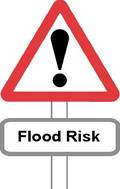 APLIKASI STAGE DAMAGE FUNCTION
Dalam penentuan SDF :
	1. mengumpulkan data dari peristiwa kerusakan banjir aktual 
	2. memprediksi kerusakan peristiwa banjir 
	    di masa yang akan datang. 
	3. Menentukan Stage Damage Curve (SDC).
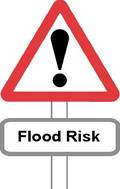 Perkiraan kerusakan
exposure	
-jarak dengan sungai/laut	
-ketinggian area	
	-frekuensi banjir
Karakteristik pemaparan
Indikator Exposure
Karakteristik banjir	
-durasi	
-kecepatan	
-area genangan dan kedalaman	
-lain-lain
Bahaya banjir
Karakteristik exposure
(e.g kedalaman banjir)
Elemen yang berisiko	
-orang, perusahaan	
-bangunan	
-produksi	
-ekologi populasi
-lain-lain
Unit yang terkena dampak serta nilainya (kerusakan potensial)
Analisis kerentanan banjir
Perkiraan kerusakan
Unit sosial dan ekonomi serta sistemKerentanan dalam arti sempit	
kerentanan termasuk kemampuan sosial:
-kesiapan	
-mengatasi	
-pemulihan
Tingkat menyadari kerusakan
Indikator susceptibility
Karakteristik susceptibility
(e.g kesiapan)
Efek jangka panjang
Unit ekologi, sistem	
-indikator ketahanan
INDIKATOR KERENTANAN BANJIR
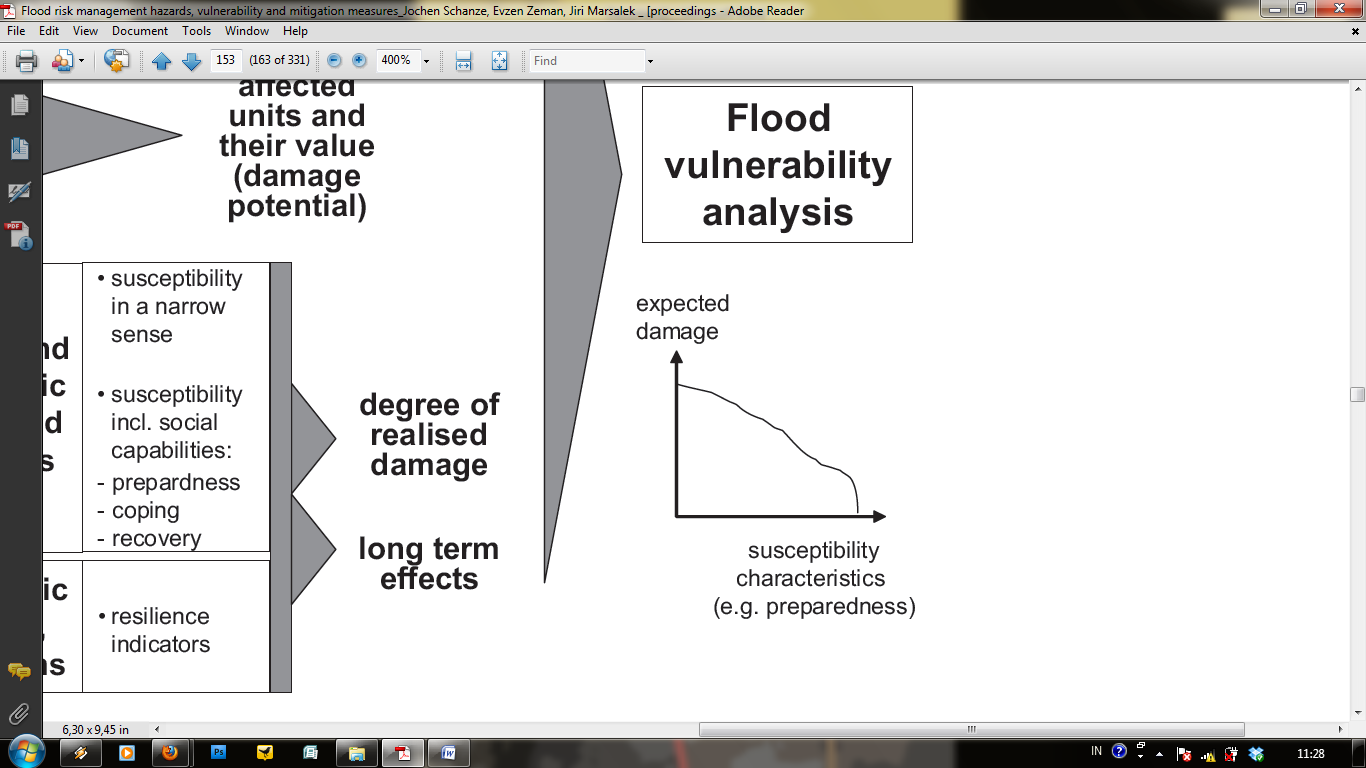 FLOOD VULNERABILITY ANALYSIS
Vulnerability karakteristik yang menjelaskan potensi kerusakan suatu sistem berupa kerentanan sosial budaya, fisik, ekonomi, dan lingkungan
Untuk kejadian banjir  jumlah aktual kerusakan banjir yang spesifik tergantung pada vulnerability dari faktor sosio-ekonomi dan sistem ekologi yang terkena dampak. 
FVA mengidentifikasi hubungan antara estimasi nilai kerusakan akibat banjir dengan indikator elemen yang berisiko, exposure dan susceptibility characteristics
FLOOD VULNERABILITY ANALYSIS
Vulnerability tinggi bila memiliki risiko kerusakan yang lebih besar. 
Dalam melakukan flood vulnerability analysis (FVA) diperlukan informasi mengenai: indikator elemen yang berisiko mengalami kerusakan (element of risk), exposure indicators, dan indikator kerentanan (susceptibility indicators).
EXPOSURE INDICATORS
Exposure Indicators :
Kategori pertama menjelaskan berbagai jenis exposure yang membedakan tiap elemen yang berisiko, mis. ketinggian daerah, jarak dengan sungai, frekuensi terjadinya banjir, dan lainnya. 
Kategori kedua terfokus pada karakteristik umum banjir, seperti durasi banjir, kecepatan banjir, sedimentasi, dan kedalaman genangan. 

exposure indicators penting untuk memberikan informasi spesifik mengenai ancaman berbahaya bagi elemen yang berisiko.
SUSCEPTIBILITY INDICATORS
Susceptibility indicators mengukur seberapa sensitif elemen yang berisiko bertahan ketika berhadapan dengan bahaya. 
Indikator yang dimaksud terkait kerentanan dalam bentuk sosial, ekonomi, ekologi, atau unit sistem yang terkena dampak, termasuk kesiapan danKemampuan sosial masyarakat menanggapi bencana banjir.
TERIMAKASIH